Energy Storage Study
PPRAC Meeting 
May 17, 2017
Agenda
The Rise of Storage
HB 773 / SB 715 Overview
PPRAC’s Role
2
The rise of storage
3
Types of Storage
Pumped hydro is often referred to as “conventional storage”
Newer, more flexible technologies can be dispatched within seconds
4
Source: State of Charge: Massachusetts Energy Storage Initiative Study
Services Provided
Services that Batteries Can Provide
Storage can add value to the grid at three different levels
The same storage system can potentially provide services to different stakeholders at different times
5
Source: Rocky Mountain Institute
Growth Trends
Annual deployments of energy storage in the U.S. are forecasted to reach 2.6 GW by 2022
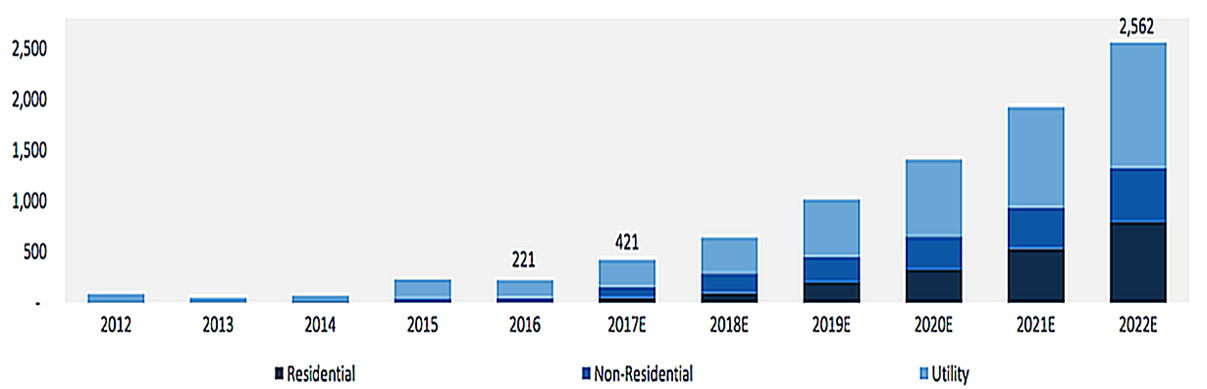 Energy Storage Deployments by Segment (MW)
Source: GTM Research
6
Regulatory Action
Throughout the U.S., states are considering ways to spur energy storage growth
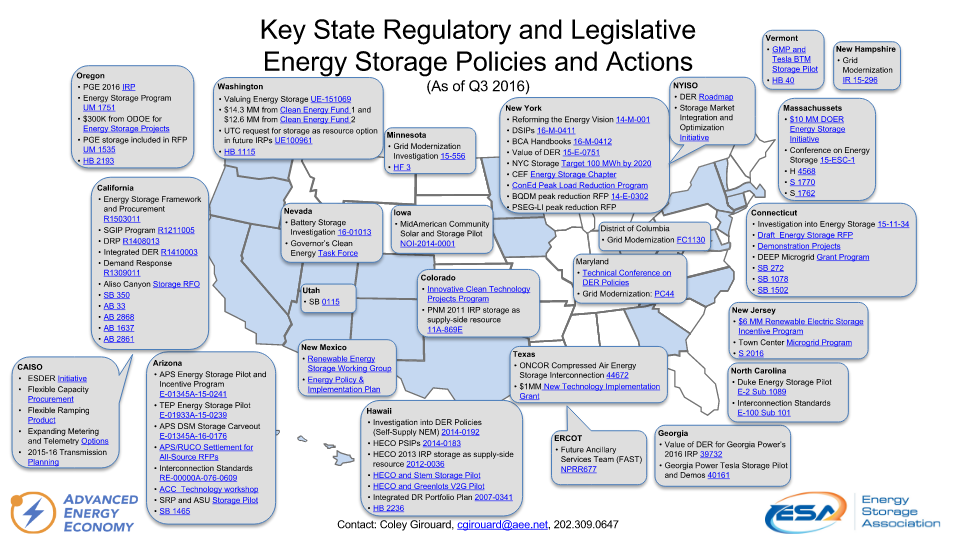 U.S. Annual Energy Storage Deployment Forecast, 2012-2022E (MW)
Energy Storage Deployments by Segment (MW)
7
Source: The Energy Collective
PC 44
MD PSC launched Public Conference 44 (PC 44) in 2016 to explore seven grid-modernization topics
Goals for storage subgroup:
Develop proposed regulations for Commission consideration defining and classifying residential energy storage and addressing related issues
Develop proposals for energy storage as a utility asset on the distribution grid by considering issues such as cost allocation and utility cost recovery
8
HB 773 / SB 715energy storage technology act
9
Purpose
“PPRP shall conduct a study to determine what regulatory reforms and market incentives are necessary or beneficial to increase the use of energy storage devices in the State in a manner that is fair and open to all stakeholders.” 
Report due December 1, 2018 to: 
Senate Finance Committee
Senate Budget and Taxation Committee
House Economic Matters Committee
House Appropriations Committee
10
Subjects to be Addressed
1. The types and viability of different energy storage technologies and cases for their use
2. Wholesale market factors, including available information from PJM and the Federal Energy Regulatory Commission
11
Subjects to be Addressed
3. Regulatory policies, ownership models, cost recovery mechanisms, procurement targets, and market incentives in other states
4. Policy–related barriers that restrict the ability to capture all of the societal benefits of energy storage
12
Subjects to be Addressed
5. Cost recovery mechanisms, including cost recovery through electric distribution rates
6. The efficient and timely approval of interconnection of energy storage systems owned by an electric company, a customer, or a third party
13
Subjects to be Addressed
7. Whether and how pumped hydropower should be included in any regulatory policies or market incentives
8. Incentivizing both behind-the-meter energy storage systems and systems directly connected to transmission and distribution facilities
14
Subjects to be Addressed
9. Appropriate metrics and standards such as energy capacity, charge and discharge rates, round trip efficiency, and durability
10. Policies, procurement targets, or other market incentives that would allow for diverse ownership models
15
PPRAC’s ROLE
16
Stakeholder Input
In conducting the study required under this section, PPRP shall consult with:* 
The Public Service Commission; 
The Office of People’s Counsel
The Maryland Energy Administration; 
Environmental organizations; 
Electric companies; 
Third-party providers of energy storage devices; 
Associations of third-party providers; 
The University of Maryland Energy Research Center;**
The Maryland Clean Energy Center; 
Developers and owners of electricity generation; and
Other interested parties.
*Overlaps with PPRAC are bolded
**UMD’s Energy Research Center is a campus-wide interdisciplinary initiative that develops technology and policy for a clean, secure, and sustainable future. Energy storage is one of the Center’s three focus areas.
17
PPRAC Input
PPRP would like to form a PPRAC Working Group to consult with throughout the storage study development process
Commitment:
Provide input on study strategy
Provide feedback during periodic webinar-based progress reports
Review draft text
Additional input as desired by members
18
Helen Stewart
410-260-8667  
Helen.Stewart@maryland.gov
19